Public Records


Presented by
Eileen G. Eakins
Northwest Local Government Legal Advisors, LLC
	eileen@lgl-advisors.com
(503) 607-0517
SDAO board training Webinar series 2020
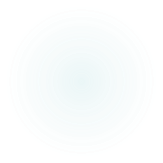 © 2020, Northwest Local Government Legal Advisors, LLC.  All rights reserved.
topics to cover
Application of the law

Disclosure requirements

Exemptions from disclosure

Retention
© 2020, Northwest Local Government Legal Advisors, LLC.  All rights reserved.
“Any information in any form capable of retention by a custodian that:  (a) Relates to an activity, transaction or function of a public body; and (b) is necessary to satisfy the fiscal, legal, administrative or historical policies, requirements or needs of the public body.”
definition
© 2020, Northwest Local Government Legal Advisors, LLC.  All rights reserved.
Public’s rights.

Every person has a right to inspect any public record of a public body in this state, except as otherwise expressly provided by ORS 192.501 to 192.505.

If a person who is a party to a lawsuit in which a public body is a party, or who has filed a tort claim notice, asks to inspect or to receive a copy of a public record that the person knows relates to the proceeding or notice, the person must submit the request in writing to the custodian and, at the same time, to the attorney for the public body.
© 2020, Northwest Local Government Legal Advisors, LLC.  All rights reserved.
True or false:

A request for public records may be denied if the person making the request is just trying to create hassles and cause trouble.
© 2020, Northwest Local Government Legal Advisors, LLC.  All rights reserved.
FALSE.

Motive doesn’t matter.
© 2020, Northwest Local Government Legal Advisors, LLC.  All rights reserved.
Duties of the public records custodian.

Keep records safe

Furnish proper and reasonable opportunities for inspection and examination of the records in the office of the custodian, and reasonable facilities for making memoranda or abstracts therefrom, during the usual business hours
© 2020, Northwest Local Government Legal Advisors, LLC.  All rights reserved.
If the public record is maintained in machine readable or electronic form, furnish proper and reasonable opportunity to assure access.

The Custodian may adopt reasonable rules necessary for the protection of the records and to prevent interference with the regular discharge of duties of the Custodian.
© 2020, Northwest Local Government Legal Advisors, LLC.  All rights reserved.
Prior law:  “As soon as practicable and without unreasonable delay.”

Effective Jan. 1, 2018:  

Must acknowledge request within five (5) business days, and complete request “as soon as possible and without unreasonable delay, but no later than ten (10) business days after acknowledgement.
disclosure requirements
© 2020, Northwest Local Government Legal Advisors, LLC.  All rights reserved.
Response time can be extended while public body seeks clarification or additional information.

Request is complied with if the public body explains where the records are publicly available.

Public body is not liable for any damages if a record is disclosed that is not expressly required to be kept confidential.

Failure to respond within time frame is considered no response and will allow the requester to seek enforcement.
© 2020, Northwest Local Government Legal Advisors, LLC.  All rights reserved.
Responding to records requests:

Acknowledge receipt of the request.

Ask for more clarification if necessary.

Provide information as follows….
© 2020, Northwest Local Government Legal Advisors, LLC.  All rights reserved.
You do not possess, or are not the custodian of, the record;

You have at some of the requested records, and give an estimate of time and fees, or when such an estimate will be given;

You’re uncertain whether you possess the public record and that you will search for it and respond as soon as practicable;

State or federal law prohibits you from acknowledging whether the record exists or that acknowledging whether the record exists would result in the loss of federal benefits or other sanction. Cite the applicable law.
© 2020, Northwest Local Government Legal Advisors, LLC.  All rights reserved.
Provide a copy in the form requested, if available. If it is not available in the form requested, make it available in the form in which it is maintained.

In lieu of providing a copy of the record, the public body may prepare and release a condensation from the record of the significant facts that are not otherwise exempt from disclosure. [ORS 192.423]
© 2020, Northwest Local Government Legal Advisors, LLC.  All rights reserved.
A citizen asks for written minutes of a meeting to be transcribed onto an audiotape. Is the district required to do this?

No, because this is not the form in which the records are kept.

Yes, if the person requesting the audiotape is blind. 

Yes, if the person doesn’t have email or a mailing address.

D.  Yes, the district must accommodate all requests for public records.
© 2020, Northwest Local Government Legal Advisors, LLC.  All rights reserved.
A citizen asks for written minutes of a meeting to be transcribed onto an audiotape. Is the district required to do this?

No, because this is not the form in which the records are kept.

B.  Yes, if the person requesting the audiotape is blind.

C. Yes, if the person doesn’t have email or a mailing address.

D. Yes, the district must accommodate all requests for public records.
© 2020, Northwest Local Government Legal Advisors, LLC.  All rights reserved.
Fees.
The Board may establish fees “reasonably calculated to reimburse the public body for the actual cost of making public records available, including costs for summarizing, compiling or tailoring the public records, either in organization or media, to meet the person’s request.”

Fees may include the cost of time spent by an attorney for District to review the public records, redacting material, or segregating the records into exempt and nonexempt records. Does not include the cost of time spent by an attorney in determining the application of the law.
If the fee will be greater than $25, the District first must provide the requestor with a written notification of the estimated amount of the fee and wait for the requestor to confirm that he/she wants to proceed.  

The Custodian may furnish copies without charge or at a substantially reduced fee if the custodian determines that the waiver or reduction of fees is in the public interest because making the record available primarily benefits the general public.
© 2020, Northwest Local Government Legal Advisors, LLC.  All rights reserved.
Written policy requirements:
The Board must adopt written procedures for making public record requests that includes:

(a) The name of one or more persons to whom public record requests may be sent, with addresses; and

(b) The amounts of and the manner of calculating fees that the public body charges for responding to requests for public records.
© 2020, Northwest Local Government Legal Advisors, LLC.  All rights reserved.
Additional recommendations:
Require requests to be in writing.
Include times/days when inspection is permitted.
Describe how fees will be calculated.
List considerations for waiving or reducing fees.
Post the policy.
Apply it uniformly to everyone.
If in doubt, don’t respond without a lawyer’s advice.
If requested in writing, address, home telephone number and email address if the individual demonstrates to the satisfaction of the public body that doing so could endanger the personal safety of the individual or a family member residing with them.

Employee photo ID badges.

Email addresses in possession of local government (e.g., for employees, clients, stakeholders, newsletter subscribers, vendors), except those assigned for official use by public employee.
exemptions from disclosure** These are examples, only.  Please don’t rely on these slides and then tell everybody a lawyer told you what to do.
Information of a personal nature such as but not limited to that kept in a personal, medical or similar file, if public disclosure would constitute an unreasonable invasion of privacy.

Personally identifiable information (e.g., home address, SSN, driver’s license number, etc.) of an employee or volunteer, absent a showing of clear and convincing evidence from the requester that the public interest requires disclosure. [Subject must be given at least seven (7) days’ notice before their information is released.]
© 2020, Northwest Local Government Legal Advisors, LLC.  All rights reserved.
.
Information submitted in confidence and not otherwise required by law to be submitted (limited).

Nonfinancial membership records and employee financial records maintained by PERS.

Library circulation records.
© 2020, Northwest Local Government Legal Advisors, LLC.  All rights reserved.
Personally identifiable information about customers of a people’s utility district or the names, dates of birth, driver license numbers, telephone numbers, email addresses or Social Security numbers of customers who receive water, sewer or storm drain services from a public body, unless the customer consents, or if doing so is necessary to provide services or to establish and manage customer accounts.
© 2020, Northwest Local Government Legal Advisors, LLC.  All rights reserved.
Unless the public interest requires disclosure:

Records pertaining to ongoing or likely litigation or mediation to which the public body is a party. 

Trade secrets.

Criminal investigatory information. 

Investigatory information for worker’s comp claims and OSHA violations, until the final order is issued.
© 2020, Northwest Local Government Legal Advisors, LLC.  All rights reserved.
Personnel discipline records.

Test questions, scoring keys, etc.

Real estate appraisal information prior to acquisition.

Names and signatures of employees relating to some union activities.
© 2020, Northwest Local Government Legal Advisors, LLC.  All rights reserved.
Certain information relating to archaeological sites or threatened or endangered species.

Information about review or approval of programs relating to the security of systems that provide electricity, sewer, water, or other public services.

Operational plans relating to anticipated threats to public safety, security measures, or records that would allow unauthorized access to, or interference with, property or disrupt services.
Stored in secure, fire-resistant structures and in areas in which the temperature and humidity are maintained at the levels required to ensure optimum longevity of the paper, film or medium on which they are recorded. 

Adequate light and access to permit retrieval of public records. 

Adequate ventilation and protection against insect or mold invasion.
records storage
No public records of enduring value should be stored where       heat, breaks, drips or condensation from pipes could damage   them; where windows, doors, walls or roofs are likely to admit moisture; or where they will be exposed to sunlight or extreme temperature variations. 

Aisle space in storage areas should be kept free of obstruction and no records should be stacked or piled directly on the floor of any storage area. 

All public records should be shelved above initial flood level of any bursting pipe, leaky roof, sprinkler system or other source of water.
© 2020, Northwest Local Government Legal Advisors, LLC.  All rights reserved.
Agencies shall, with the advice and assistance of the State Archivist, identify their essential records, regardless of medium or physical format. 

Agencies shall store security copies of essential electronic records systems off the premises where the system is used, along with any system documentation necessary to enable recovery of the system in the event of an emergency.
© 2020, Northwest Local Government Legal Advisors, LLC.  All rights reserved.
Oregon State Archivist establishes             rules and schedules.

General schedules for special districts located in Oregon Administrative Rules (OAR) ch. 166, Division 150.

Local agencies are required to report to the Archivist which documents have been destroyed, per the schedules.

Upon request, the State Archivist may perform, and charge for, microfilm services for the public body.
records retention
HB 2101A (2017). Established four-member public records subcommittee of Legislative Counsel Committee.  

Established 15-member Oregon Sunshine Committee supported by DOJ. Tasked with reviewing public records laws and exemptions and making recommendations for changes.

SB 106 A (2017). Established Public Records Advocate appointed by Governor to facilitate public records conflicts.
legislativeupdate
Thank you.
Eileen G. Eakins
Managing Member
Northwest Local Government Legal Advisors, LLC
	eileen@lgl-advisors.com
(503) 607-0517
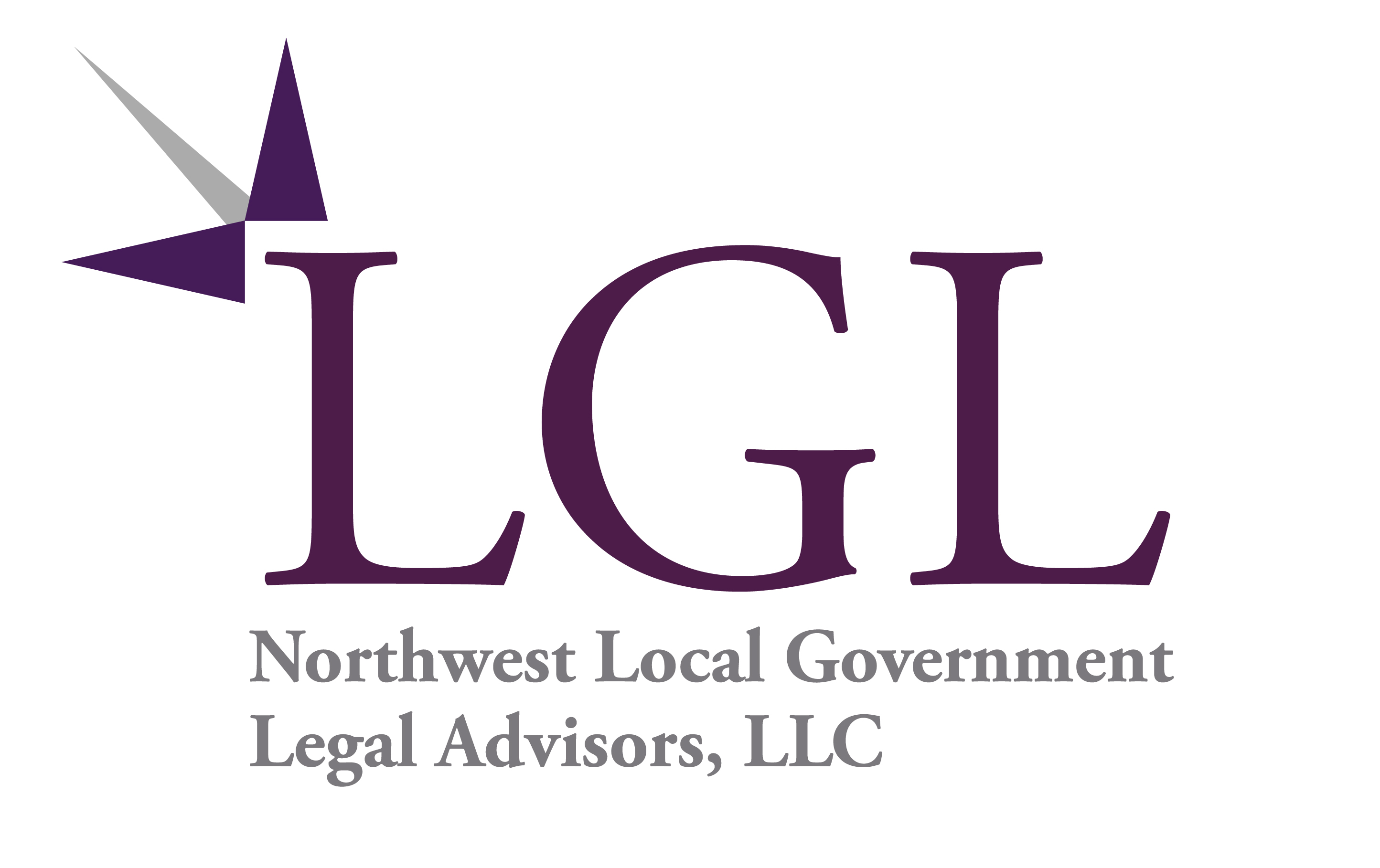 © 2020, Northwest Local Government Legal Advisors, LLC.  All rights reserved.